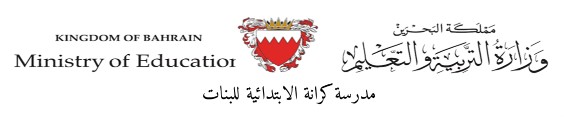 ترتيب العمليات

الصف الخامس الابتدائية –الفصل الدراسي الأول
إعداد معلمة الرياضيات
أ.زكية مكي الوداعي
مديرة المدرسة
أ.صفاء الدوسري
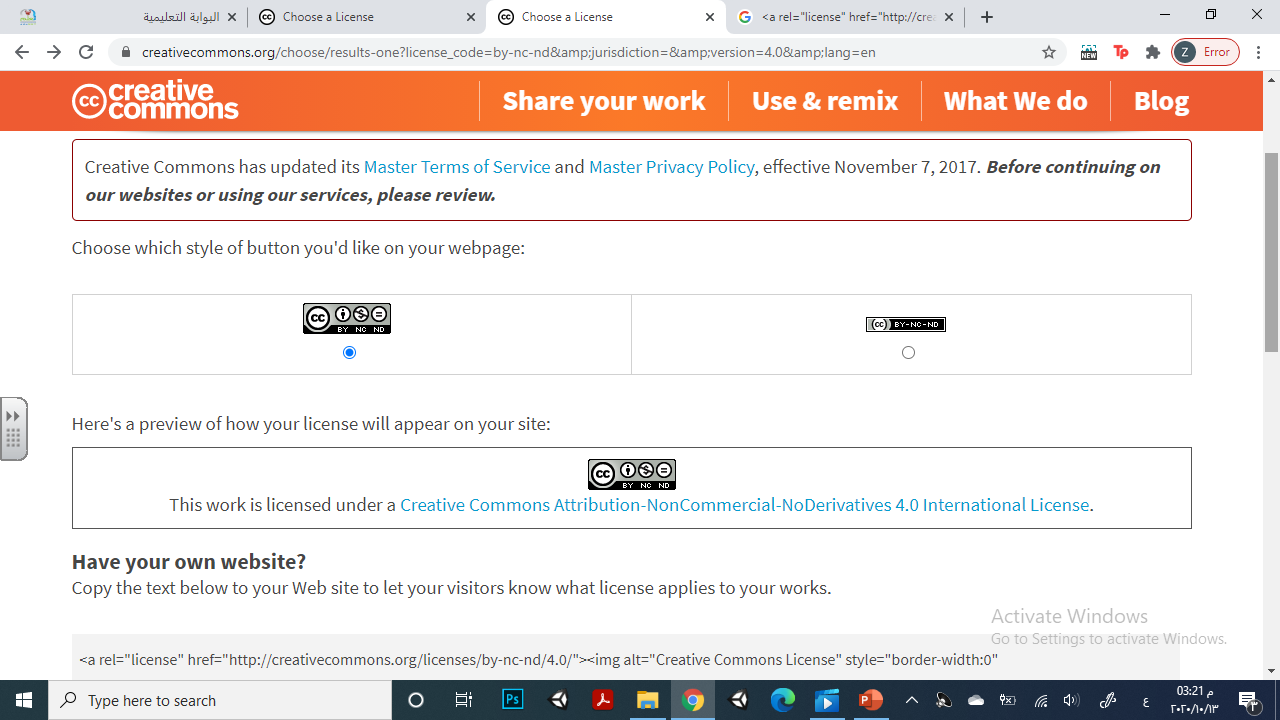 الهدف
إيجاد قيمة تعبير عددي باستعمال قواعد ترتيب إجراء العمليات
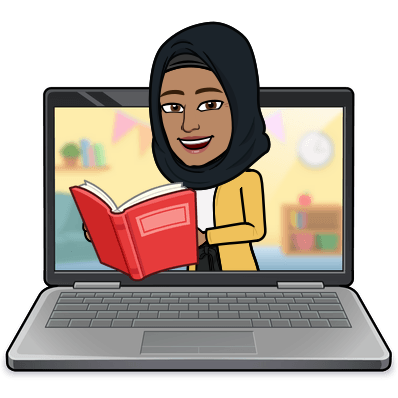 آنسة المصطلحات
ترتيب العمليات هو
يساعدنا في معرفة العملية التي نجريها أولاً ، حتى يتم يتوصل الجميع إلى قيمة واحدة للتعبير.
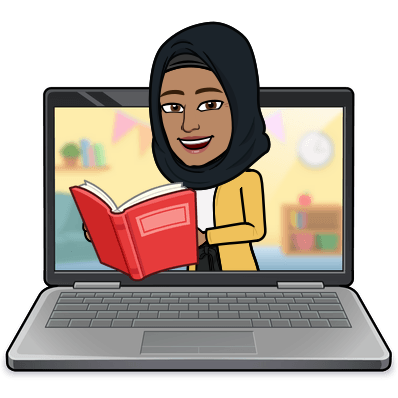 آنسة المصطلحات
قواعد ترتيب إجراء العمليات:
1- أجر  العمليات بين الأقواس.
2- اضرب و اقسم بالترتيب من اليمين إلى اليسار .
3- اجمع و اطرح بالترتيب من اليمين إلى اليسار .
أوجدي قيمة  التعبير العددي
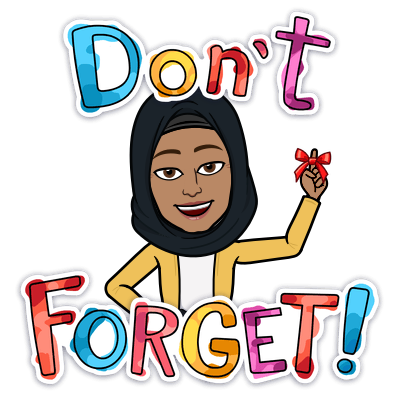 (    )
 × أو ÷ 
+ أو -
( 20 +4 )÷ 2
24    ÷  2
= 12
أكتبي تعبير عددي ثم أوجدي قيمته
3 × 12
اشترت ريم ثلاث ألعاب، ثمن كل منها 12 دينارا ، وكان معها 

خصم قيمته 10 دنانير على الفاتورة الكلية، أوجدي التكلفة الكلية
- 10
( 3× 12 ) -10
36    -  10
= 26  دينارا
أكتبي تعبير عددي ثم أوجدي قيمته
المسافة الكلية حول الحديقة الظاهرة في الرسم تساوي 

2 ضرب الطول زائد 2 ضرب العرض . أوجدي المسافة الكلية .
+
2 × 8
2 × 6
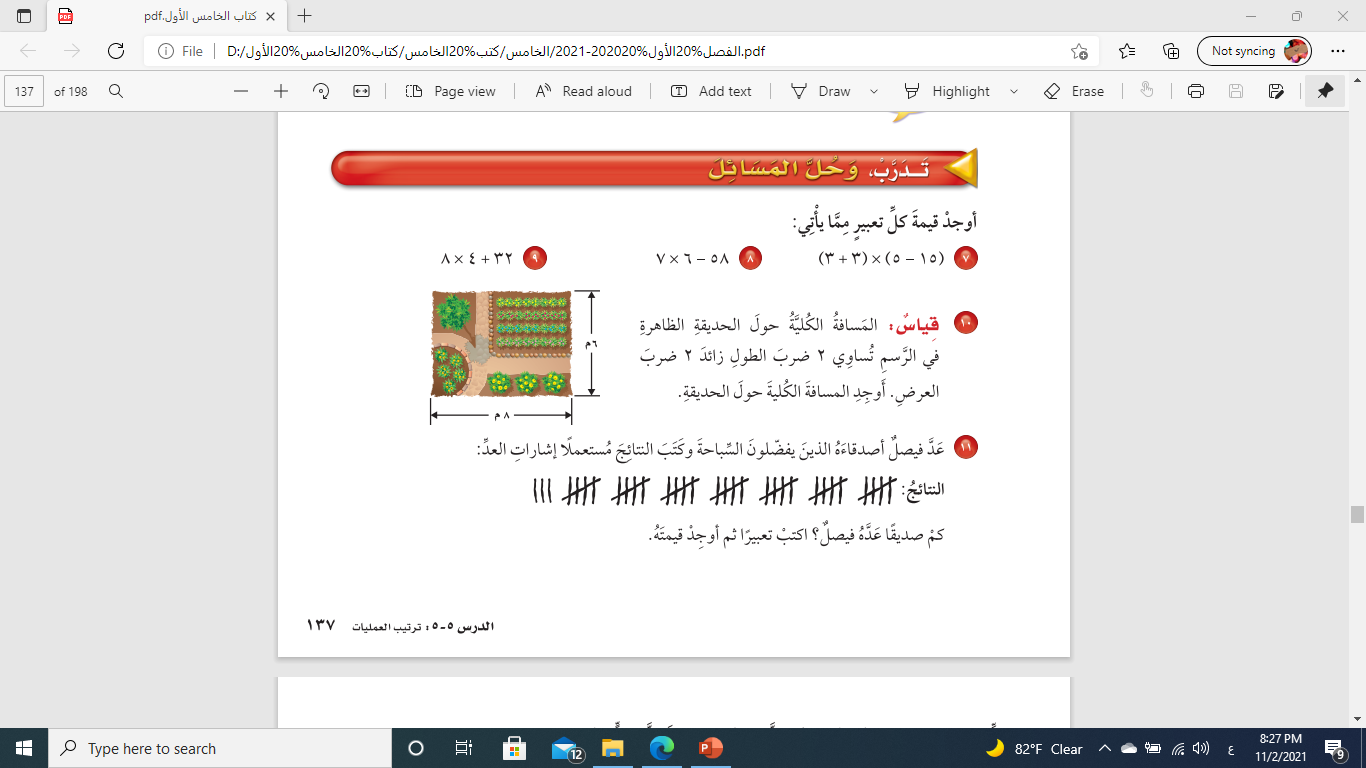 ( 2×8) + (2×6)
16    +  12
= 28  متر
أكتبي تعبير عددي ثم أوجدي قيمته
عد فيصل أصدقاءه الذين يفضلون السباحة وكتب النتائج مستعملا الاشارات
كم صديقا عده فيصل؟
+ 3
5 × 7
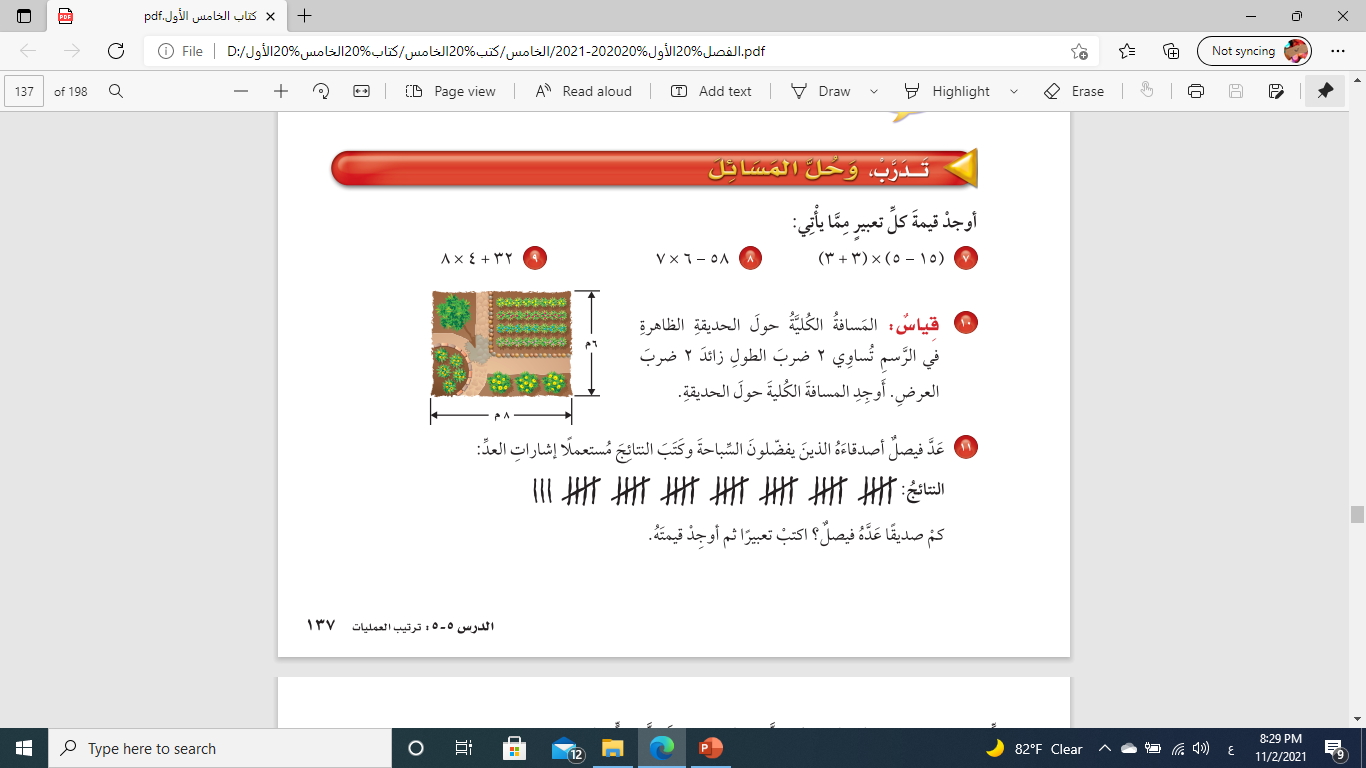 5 × 7 +3
35    +  3
= 38  صديقا
قيم نفسك
بلعبة حجر النرد
1
2
3
4
5
6
أوجدي قيمة  التعبير العددي
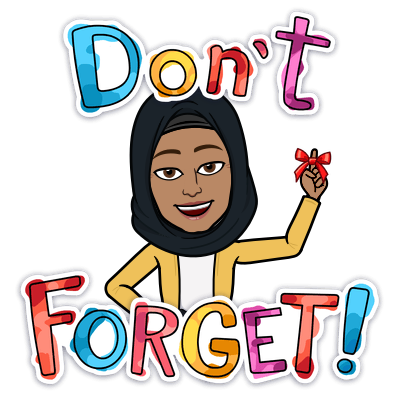 (    )
 × أو ÷ 
+ أو -
7 + 5 - 1
12    -  1
= 11
أوجدي قيمة  التعبير العددي
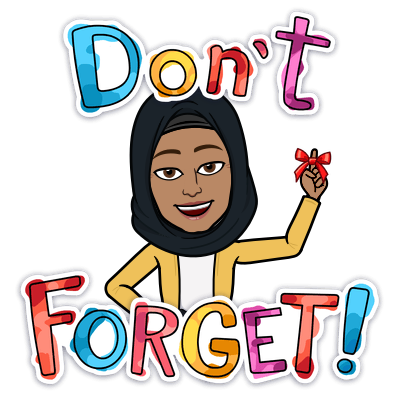 (    )
 × أو ÷ 
+ أو -
19 × 0 ÷ 11
0    ÷  11
= 0
أوجدي قيمة  التعبير العددي
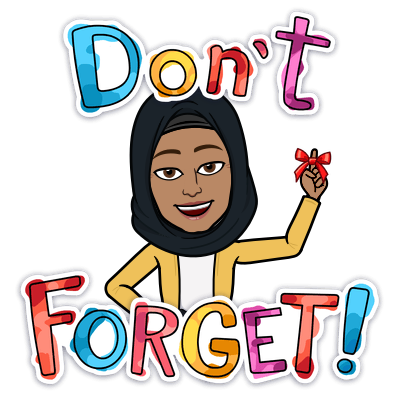 (    )
 × أو ÷ 
+ أو -
36 ÷ 12 +5
3    +5
= 8
أوجدي قيمة  التعبير العددي
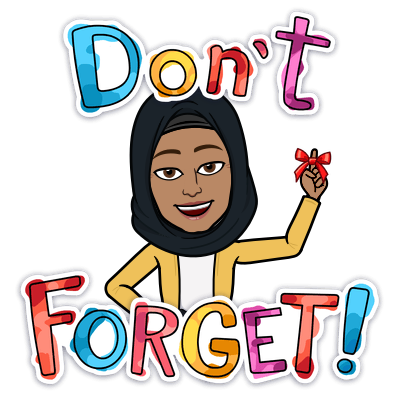 (    )
 × أو ÷ 
+ أو -
100 – 5 ×5
100    -  25
= 75
أوجدي قيمة  التعبير العددي
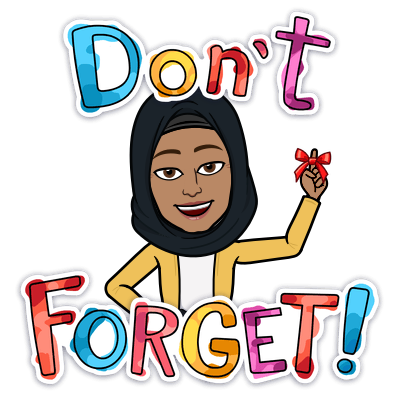 (    )
 × أو ÷ 
+ أو -
( 5+4 ) ÷ 3
9    ÷  3
= 3
أوجدي قيمة  التعبير العددي
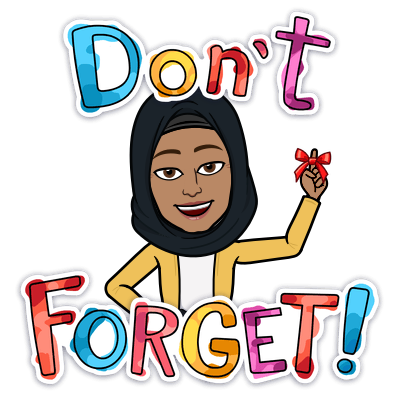 (    )
 × أو ÷ 
+ أو -
11 × ( 12- 9)
11    ×  3
= 33
أتمنى لكم الاستفادة
17